3 Rs
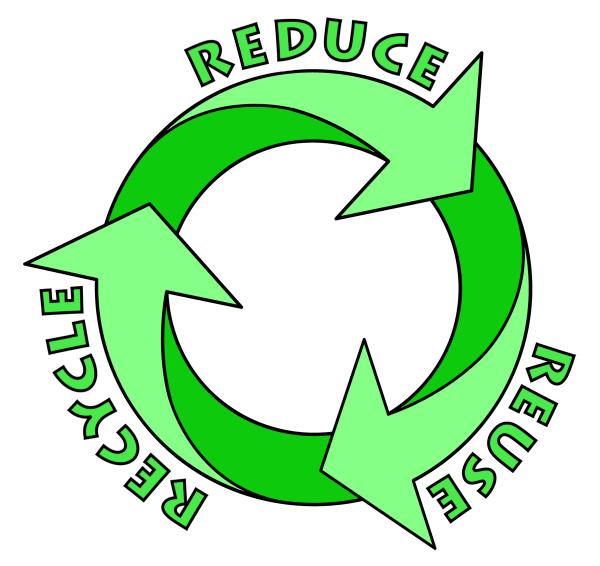 Reuse: To use a product over and over again to save on making a new one.
Reduce: to use less of a material when making a product.
Recycle: To reprocess a material through melting or breaking down in order to make something else.
Which of the 3 Rs does each image apply to?
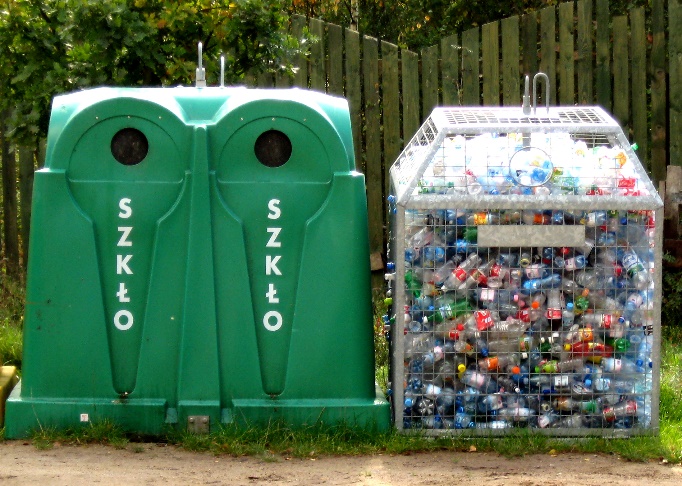 Which of the 3 Rs does each statement apply to?
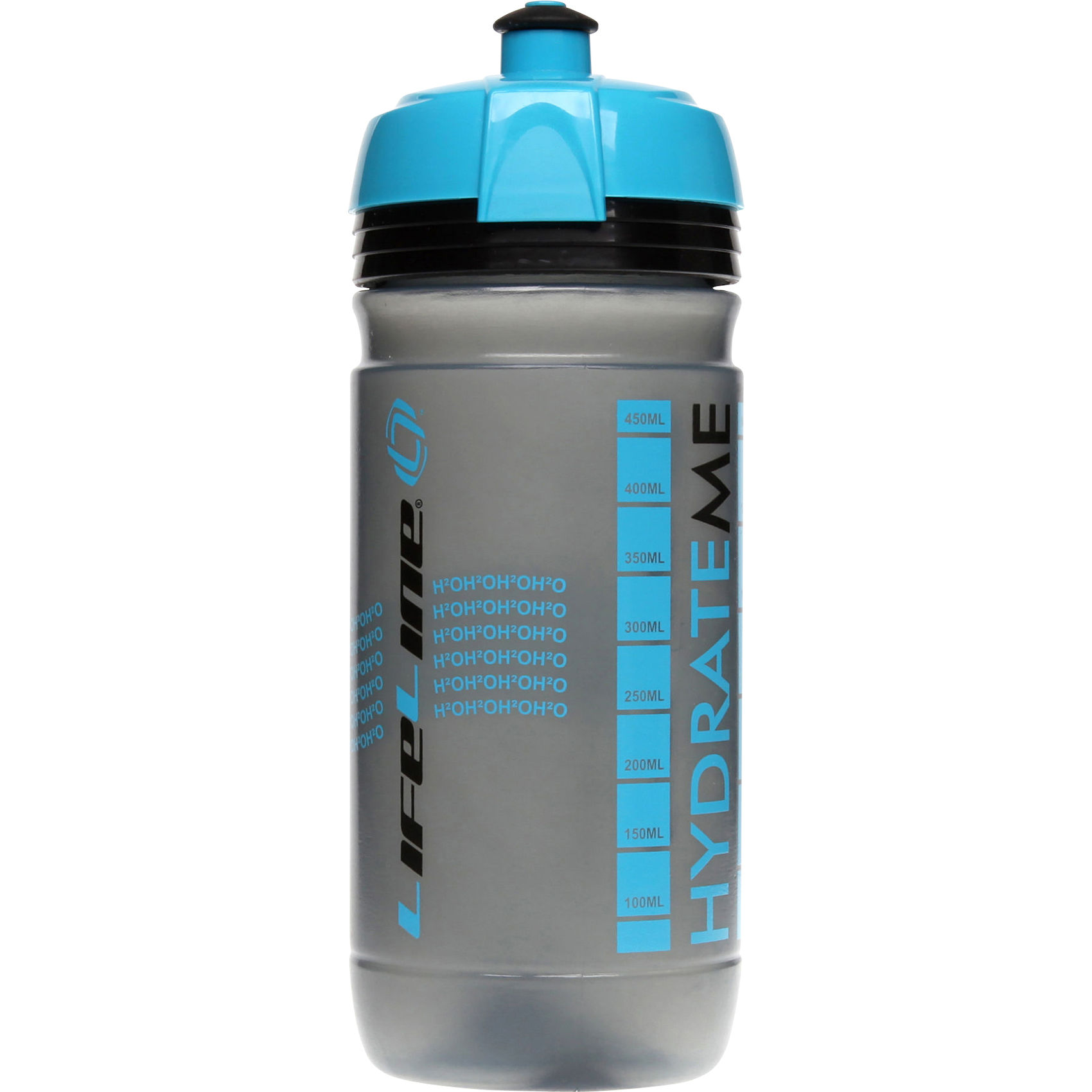 _____________________             _____________________